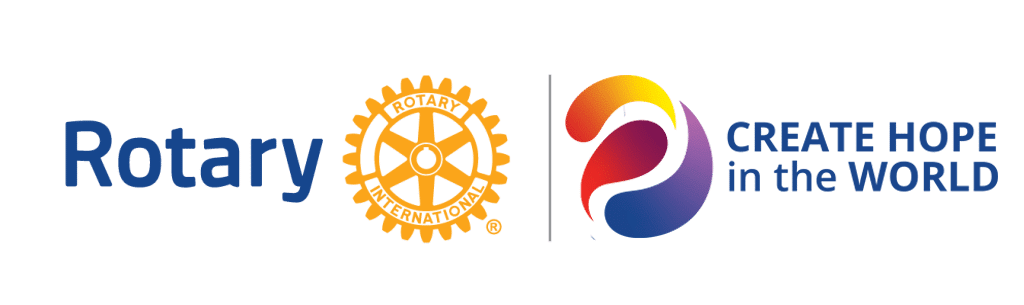 Welcome to This Is Rotary
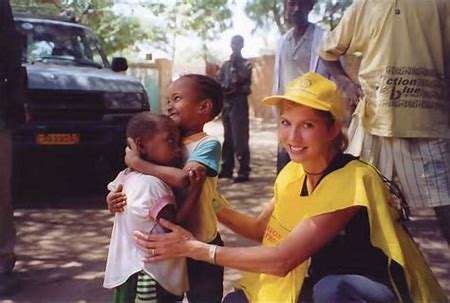 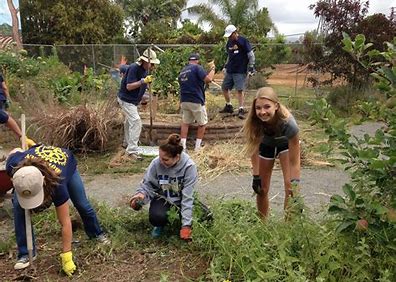 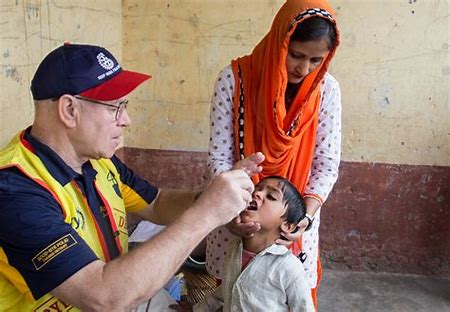 We are people of action
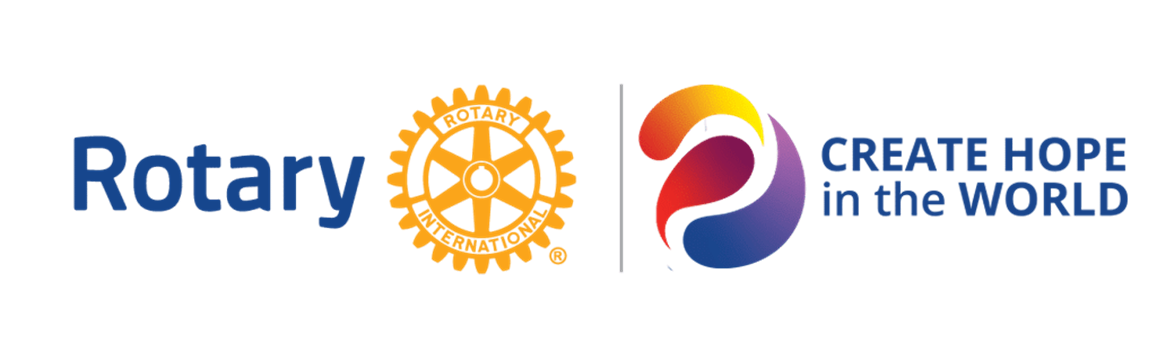 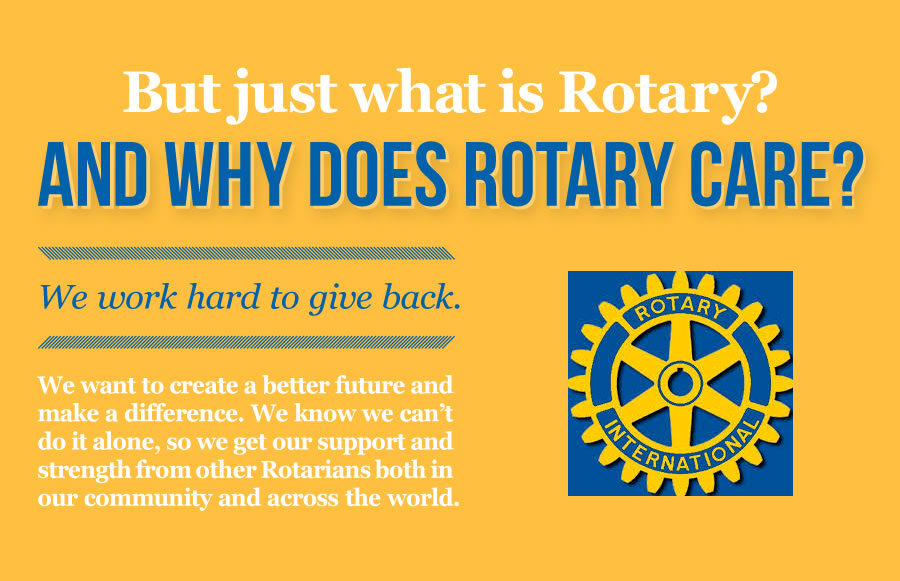 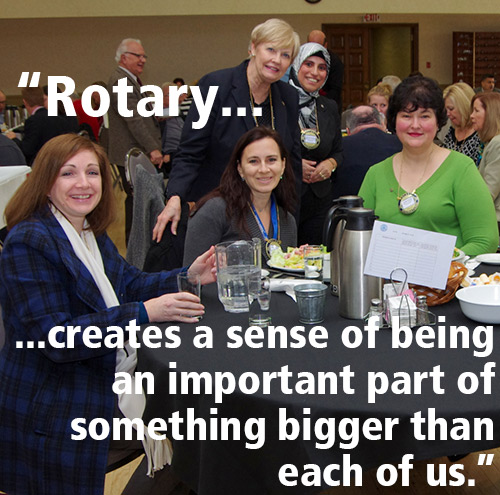 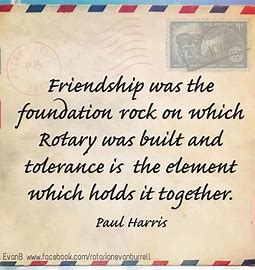 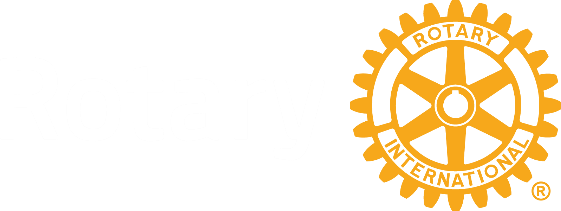 The best way to find yourself is to lose yourself in the service of others.
This Is Rotary
People Of Action
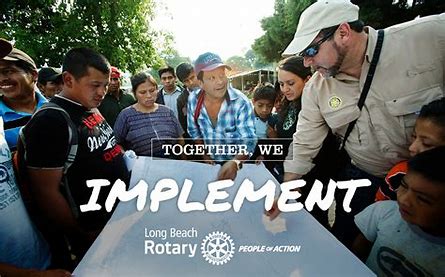 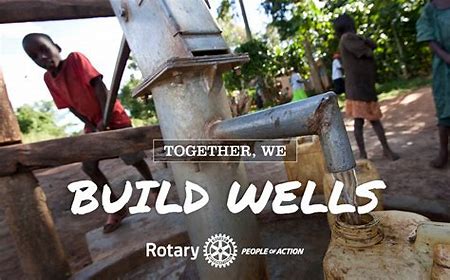 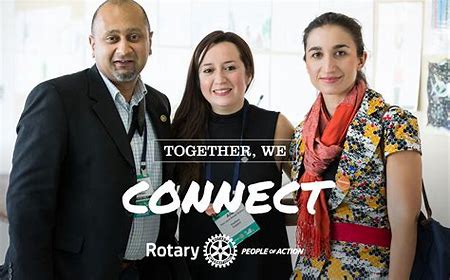 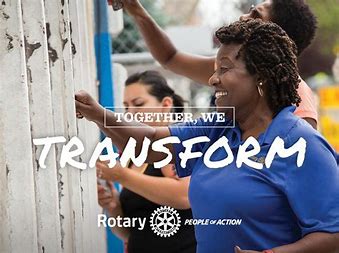 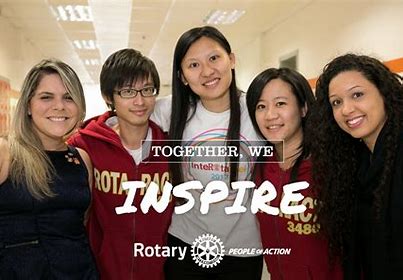 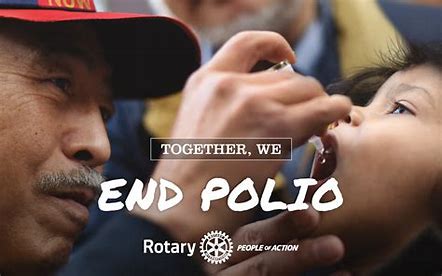 Every minute of every day, we feed, we house, we vaccinate, educate, advocate, comfort and provide a variety of services.
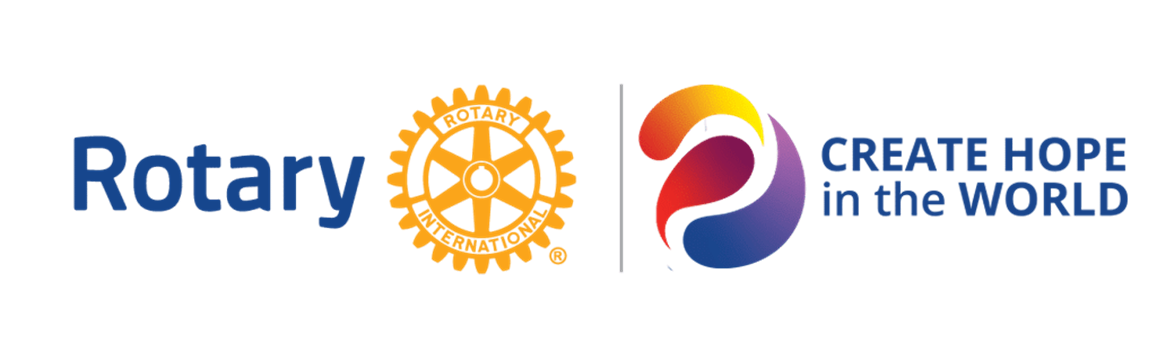 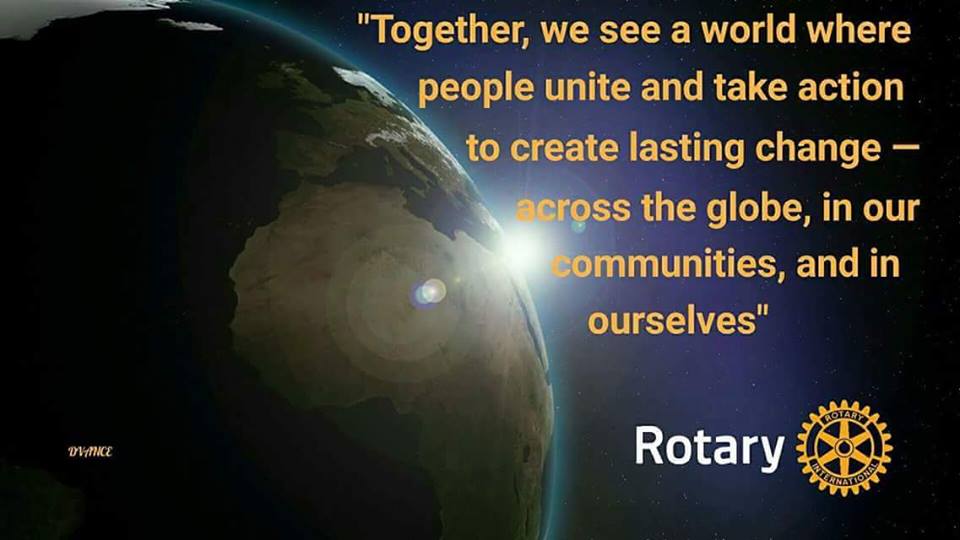 Together We:

Promote Peace
Transform
Save Lives
Fight Hunger
Mentor
Learn
Inspire
End Polio
Empower
Connect
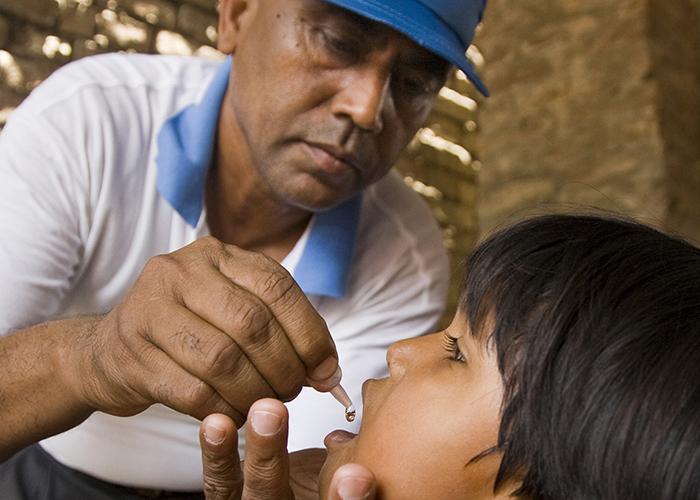 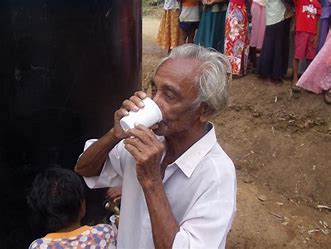 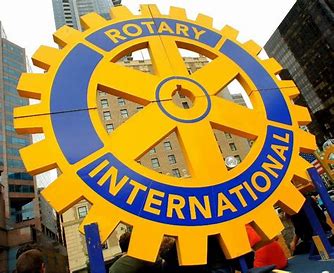 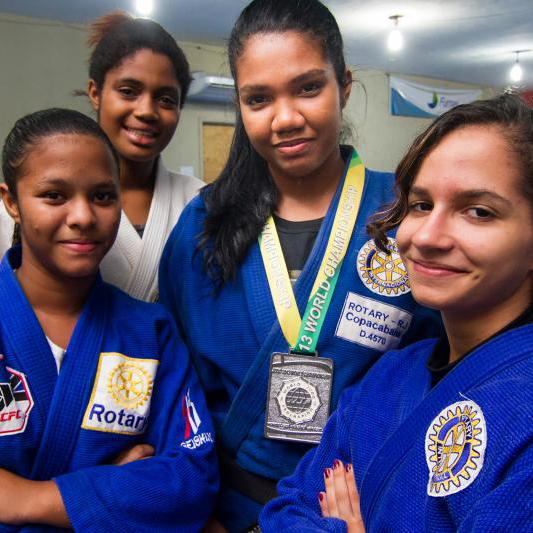 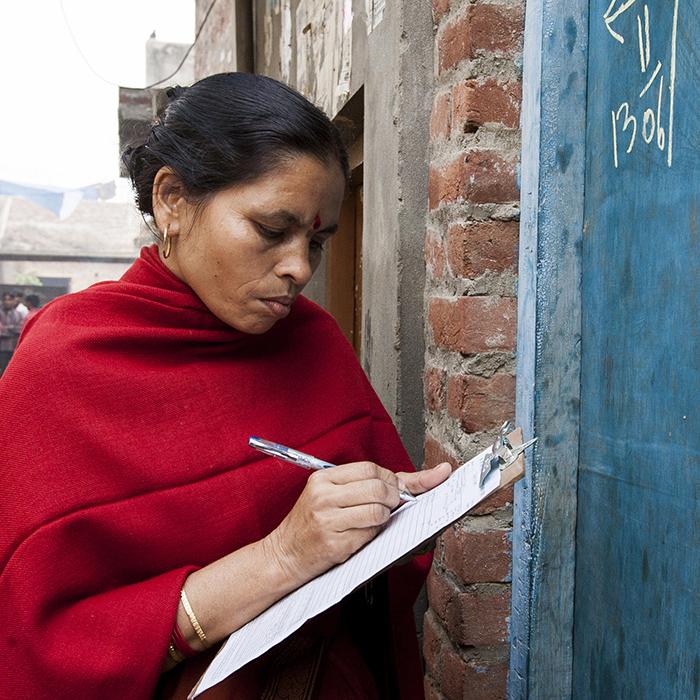 How Rotary Got Started
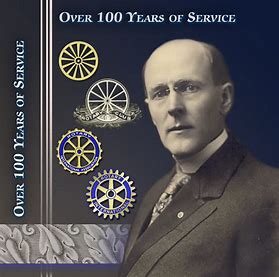 The first Rotary Club was organized in 1905, by Chicago Attorney Paul P. Harris

The original four member club met for fellowship in rotation at member’s offices…thus the name ROTARY

Their first community service project – a public toilet outside the Chicago City Hall
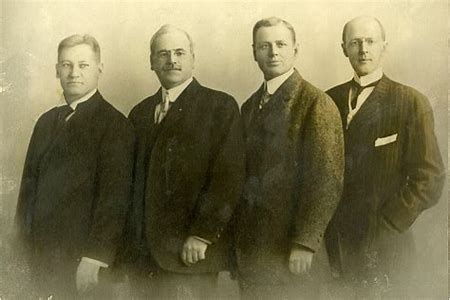 Paul Harris
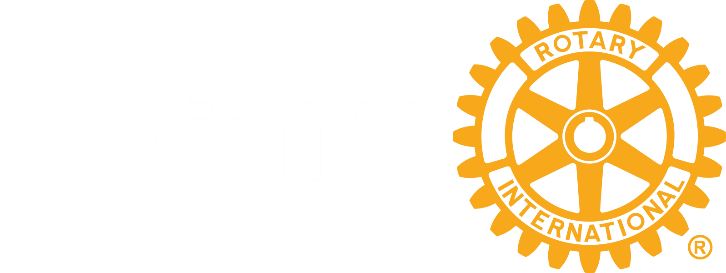 People Of Action
From left: Gustavus Loehr, Silvester Schiele, Hiram Shorey and Paul Harris.
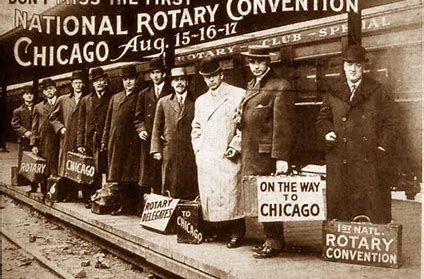 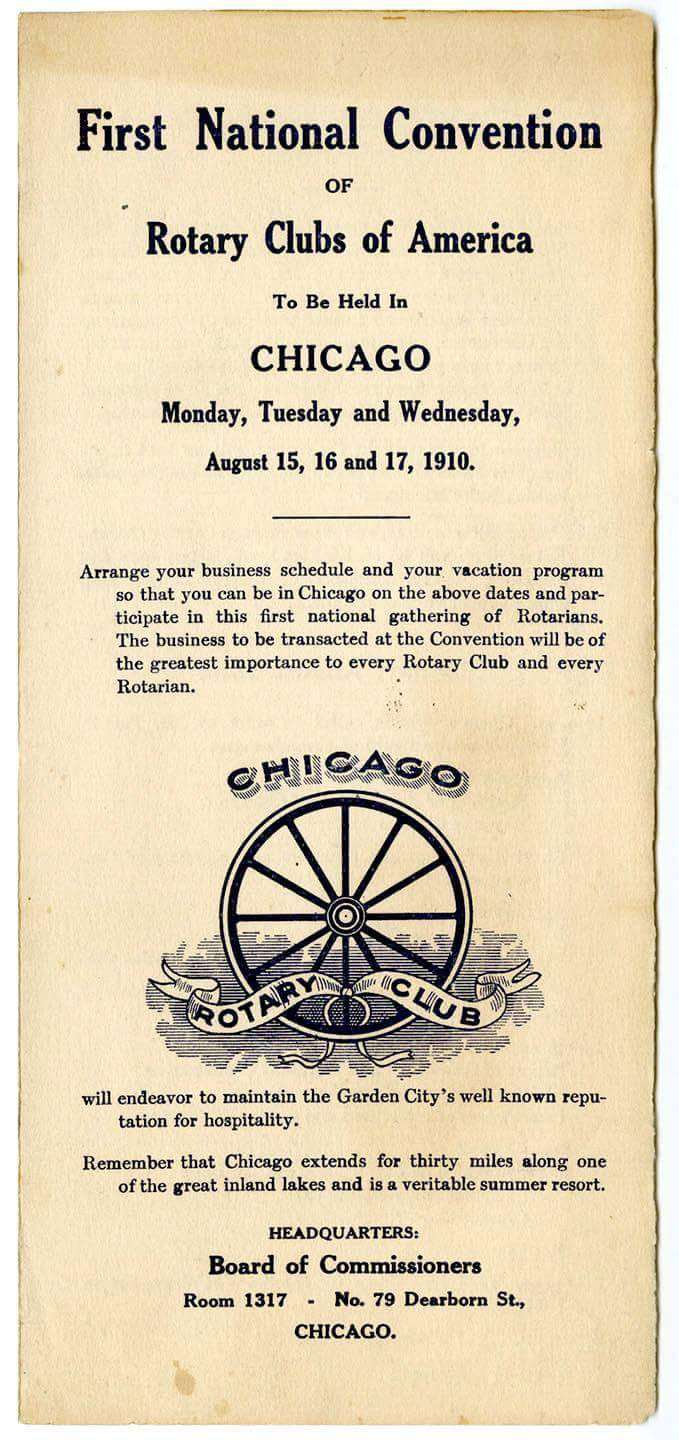 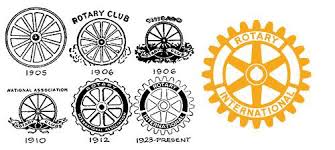 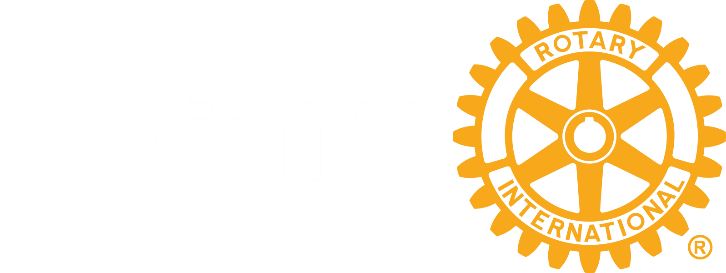 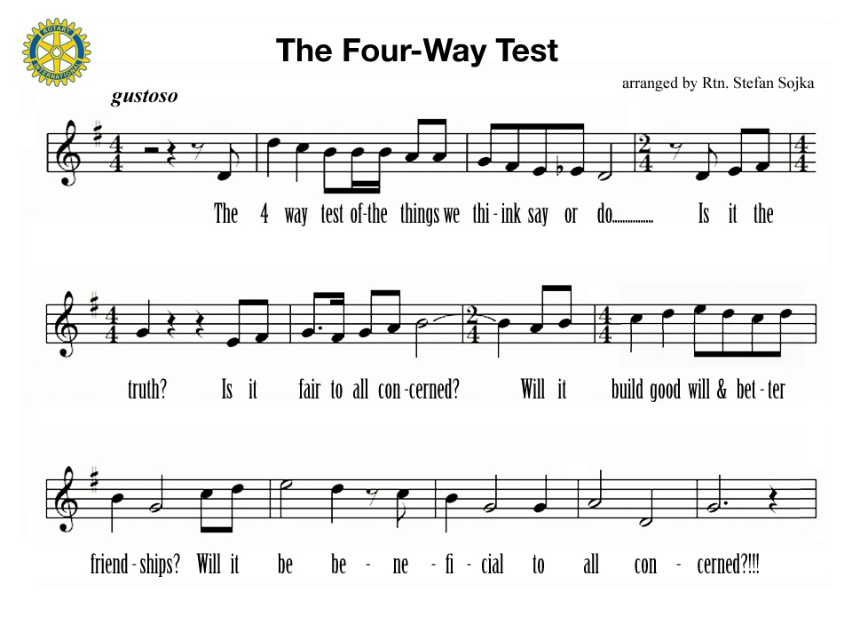 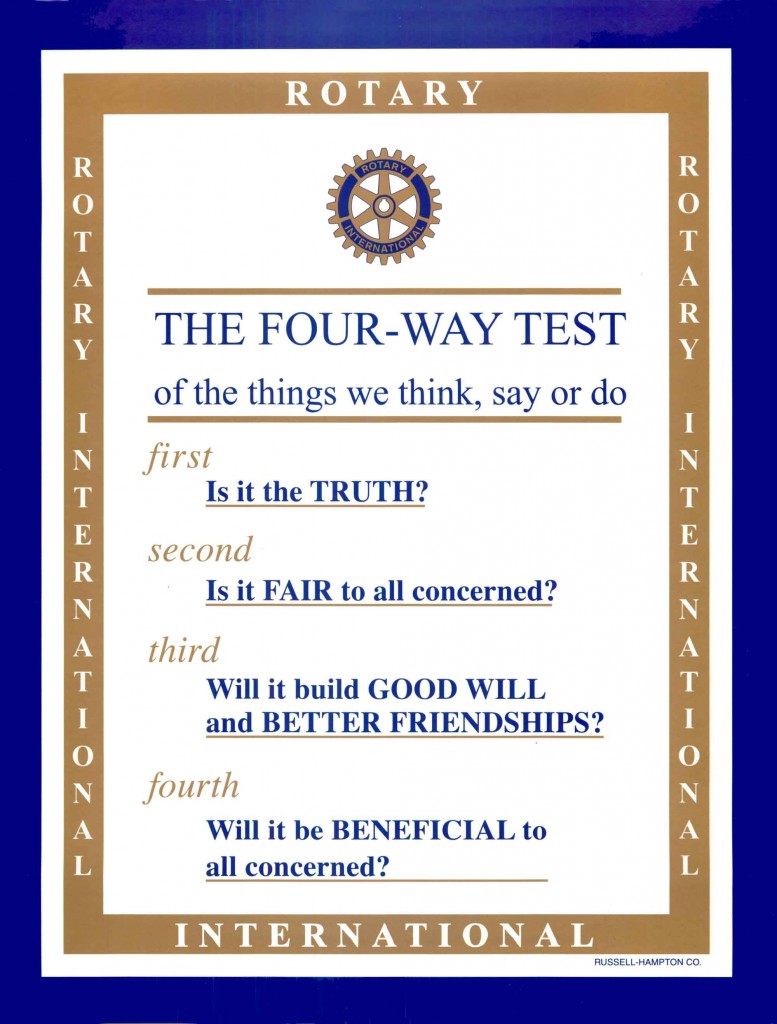 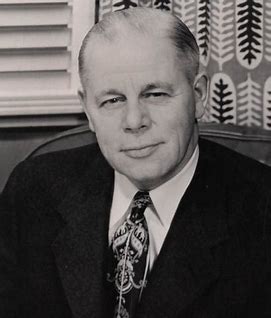 Herbert Taylor
Fifth: Is It Fun?
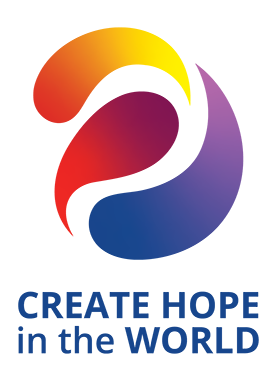 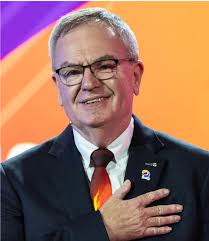 Gordon R McInally, RI President 2023-2024
"Peace is the soil where hope takes root"
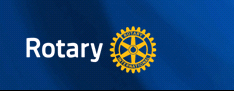 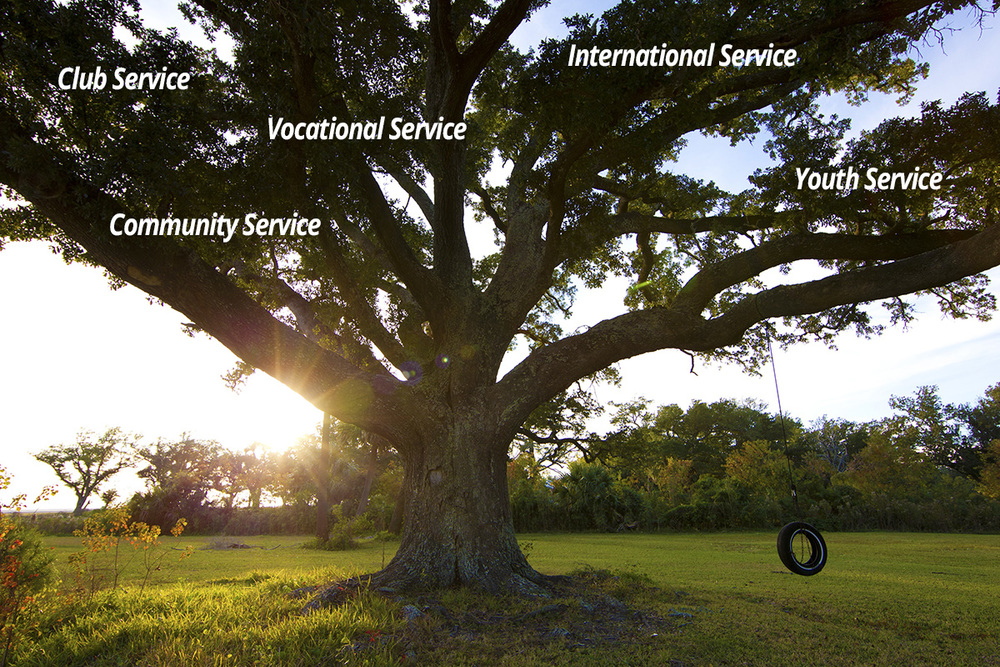 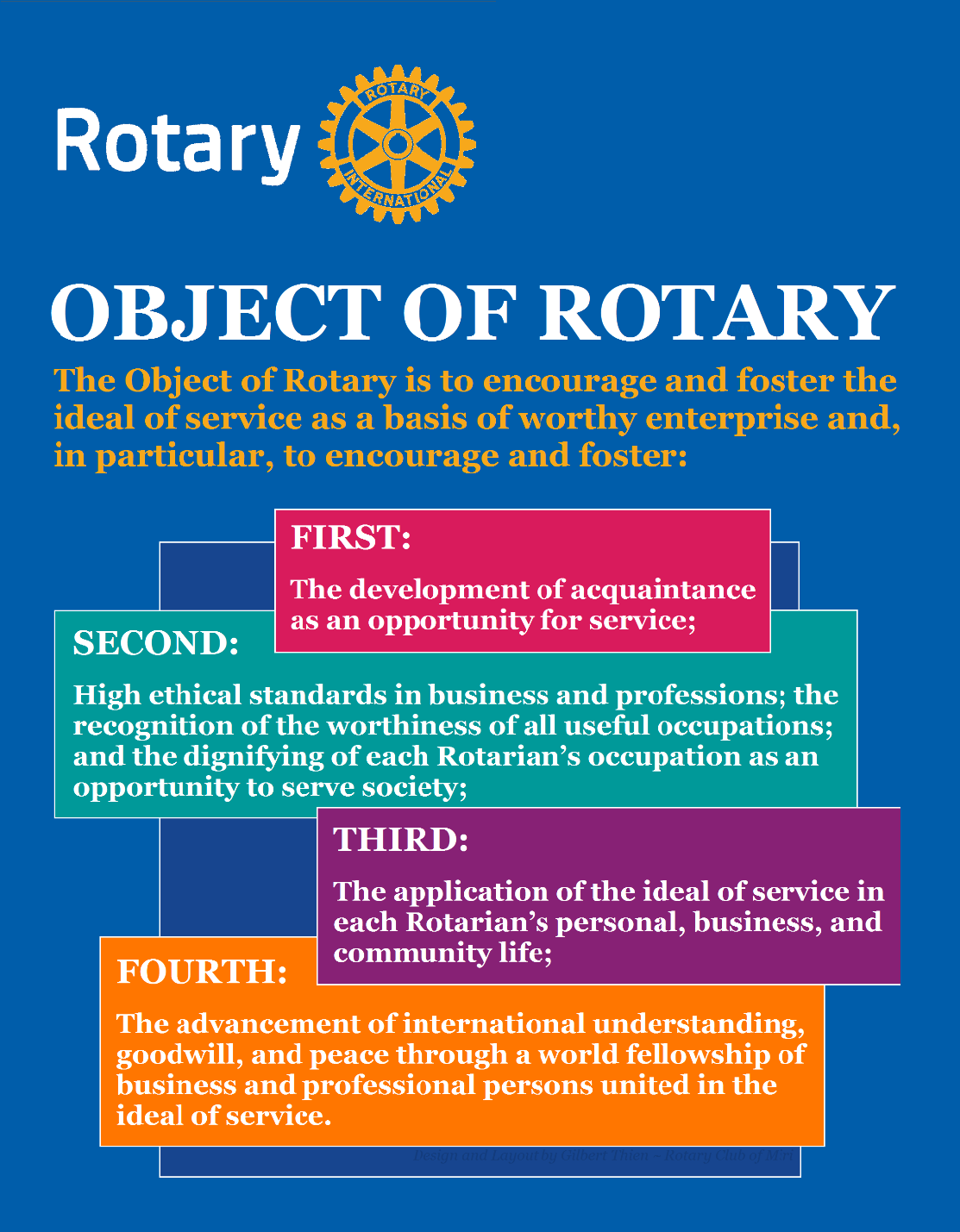 Five Avenues of Service
The Object of Rotary comes to life through Five Avenues of Service
Five Avenues of Service In Action
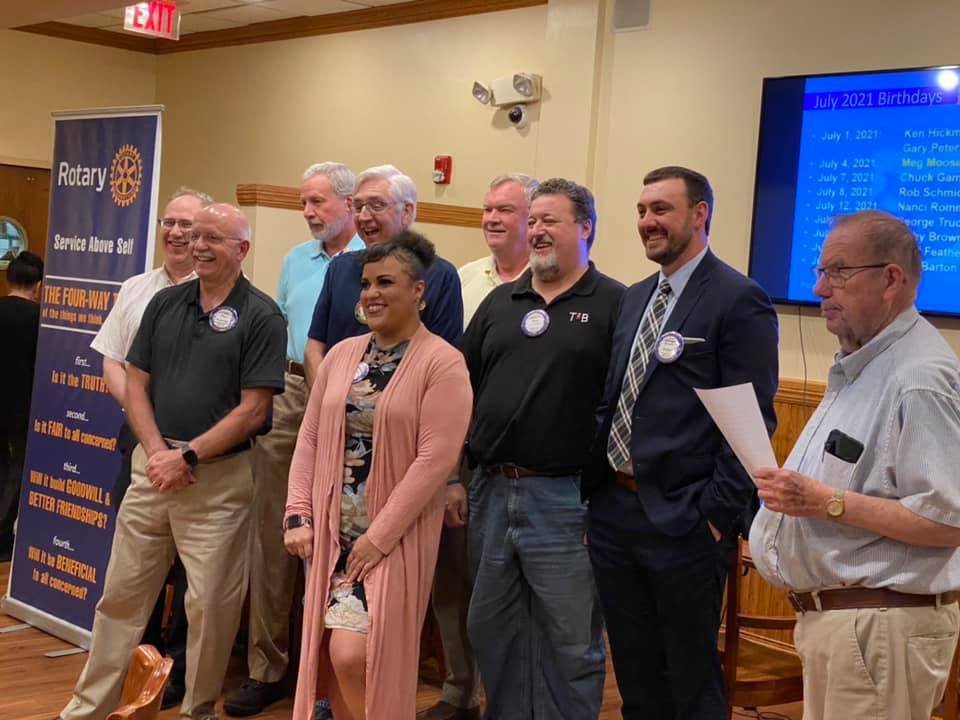 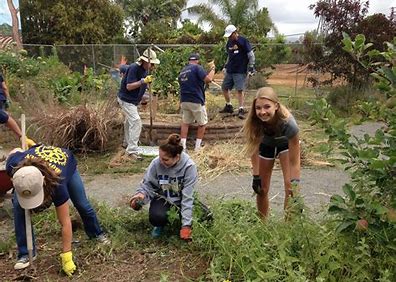 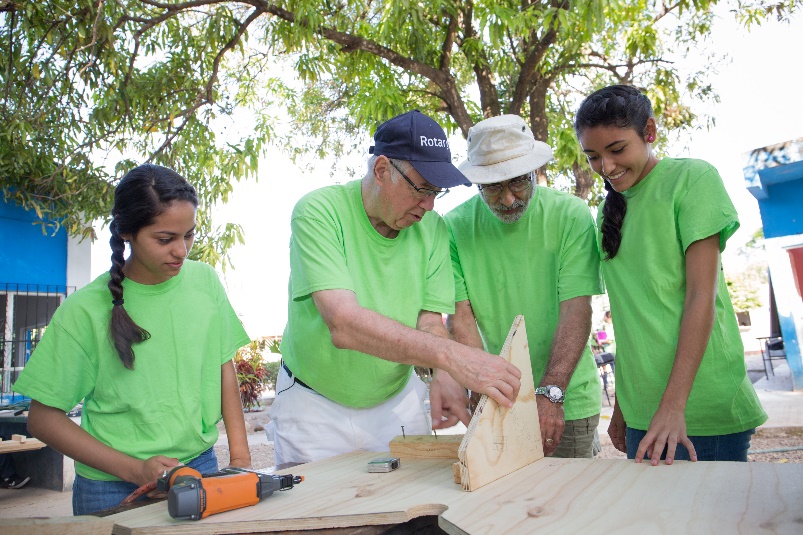 Club Service
Vocational Service
Community Service
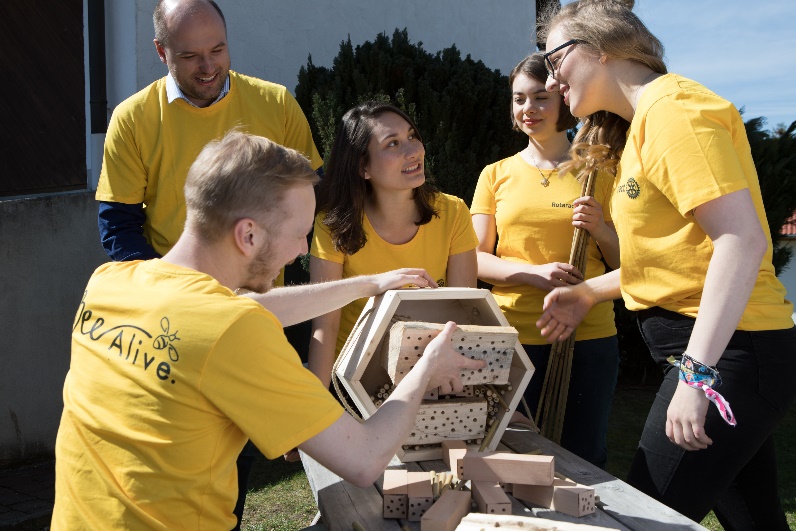 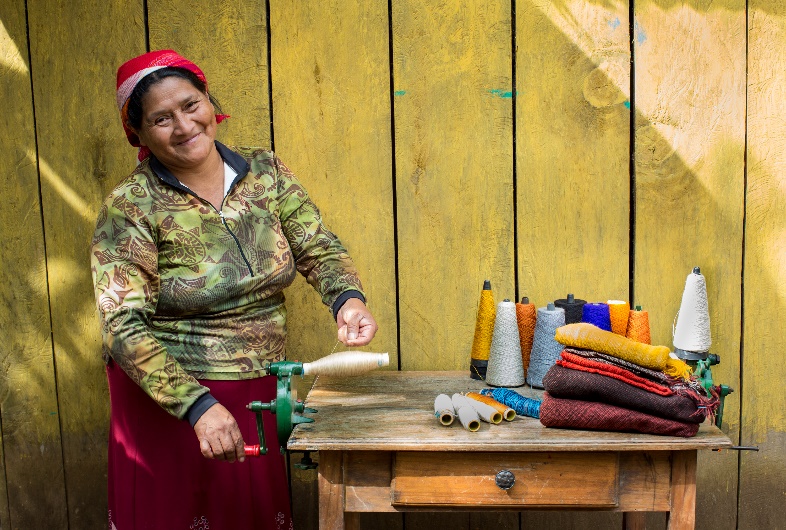 International Service
Youth Service
Seven Areas of Focus
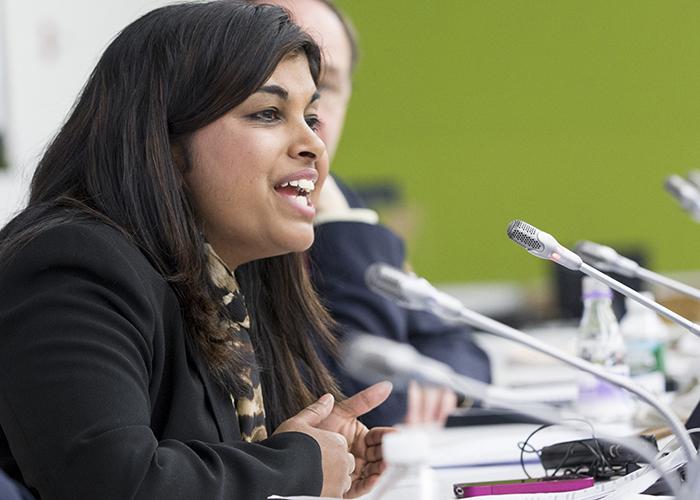 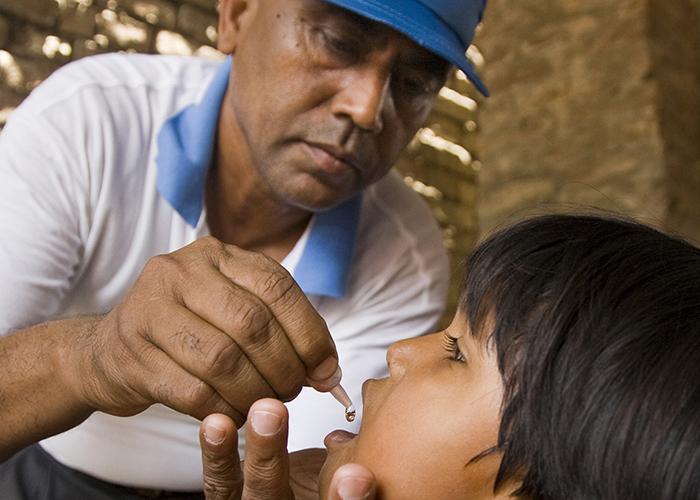 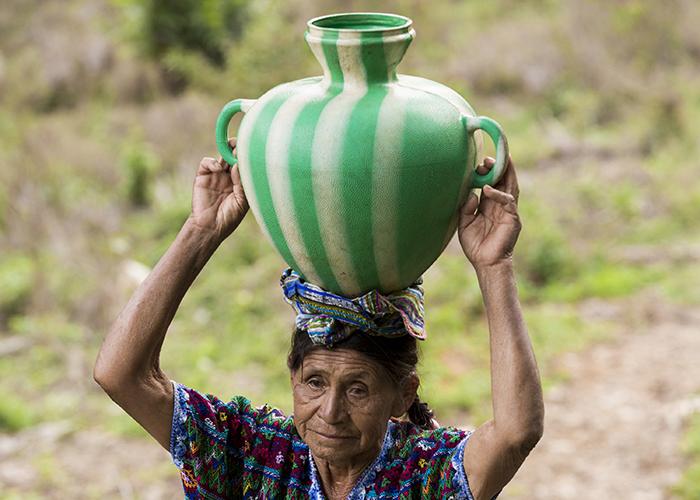 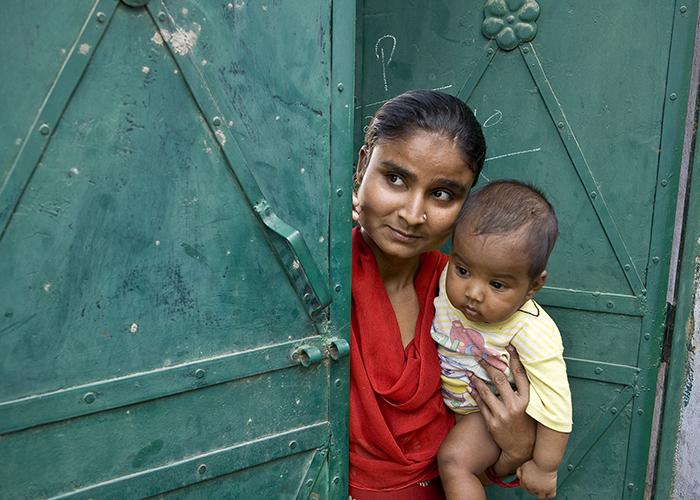 Maternal & Child Health
Water, Sanitation &
Hygiene
Disease Prevention &
Treatment
Peacebuilding & Conflict
Prevention
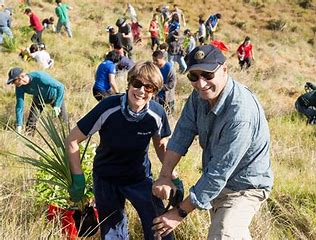 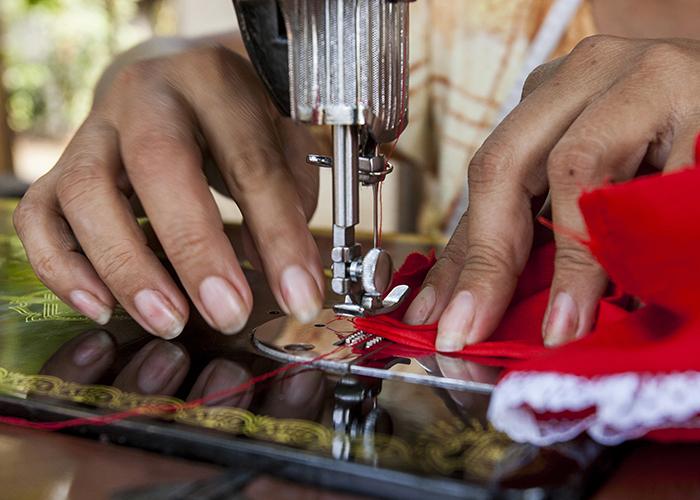 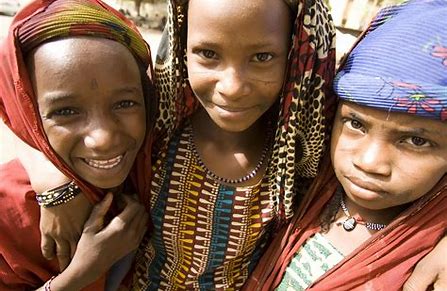 Basic Education & Literacy
Community & Economic Development
Supporting The Environment
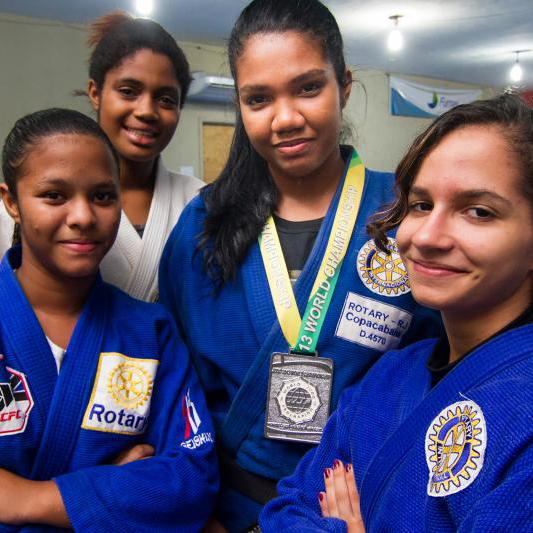 Peace & Conflict Prevention
70 Million People Displaced…
Half are children

Rotarians refuse to accept conflict
as a way of life
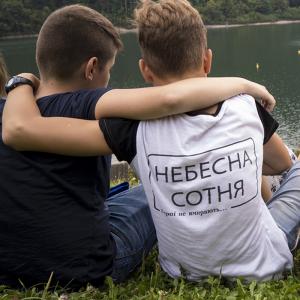 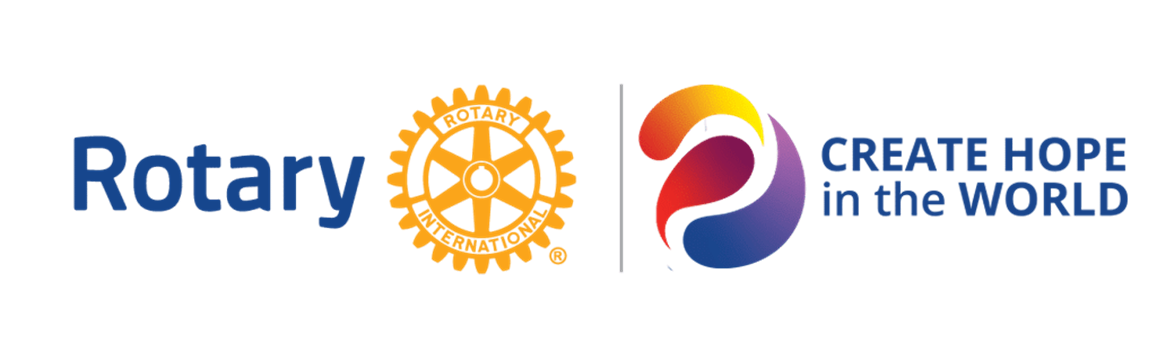 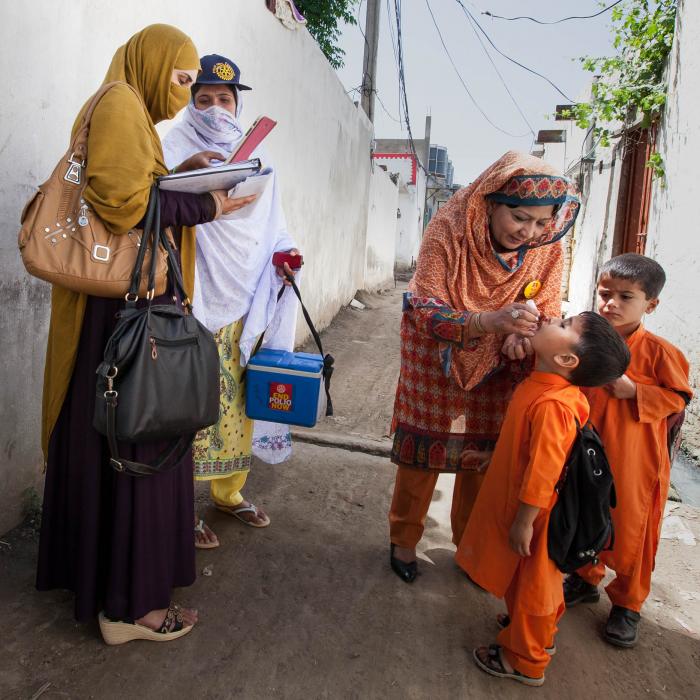 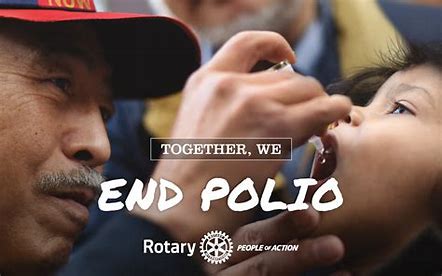 Fighting Disease
99.9% reduction in polio cases since our program started in 1985.
$60 million in grants was given last year to fight disease.
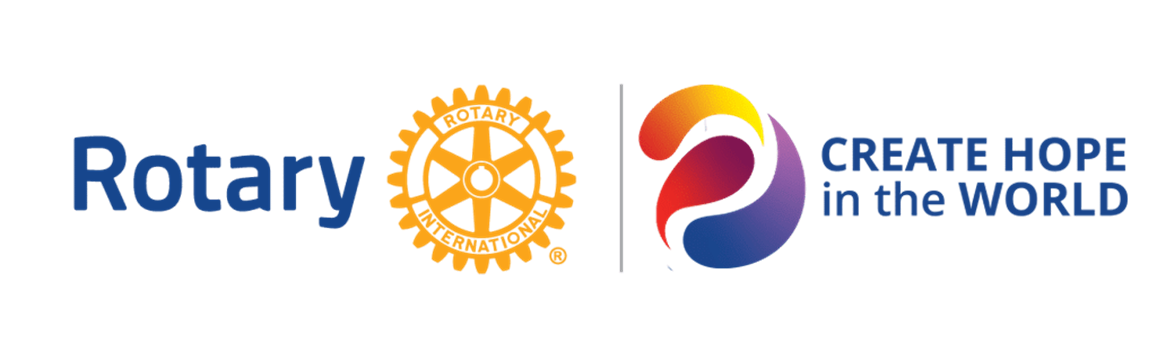 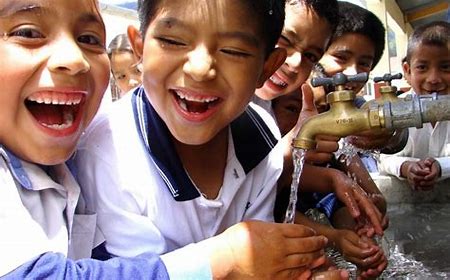 Water & Sanitation
$24 is all it takes to provide one person with safe water.
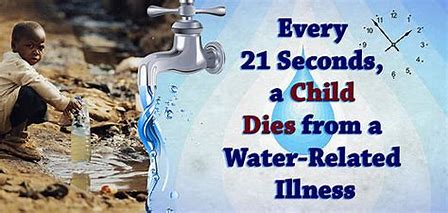 110 schools in Ghana have better sanitation and hygiene thanks to the Rotary-US Agency for International Development (USAID) partnership.
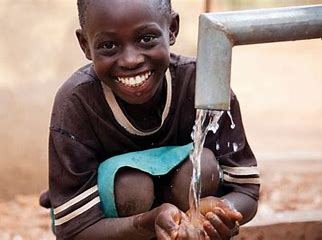 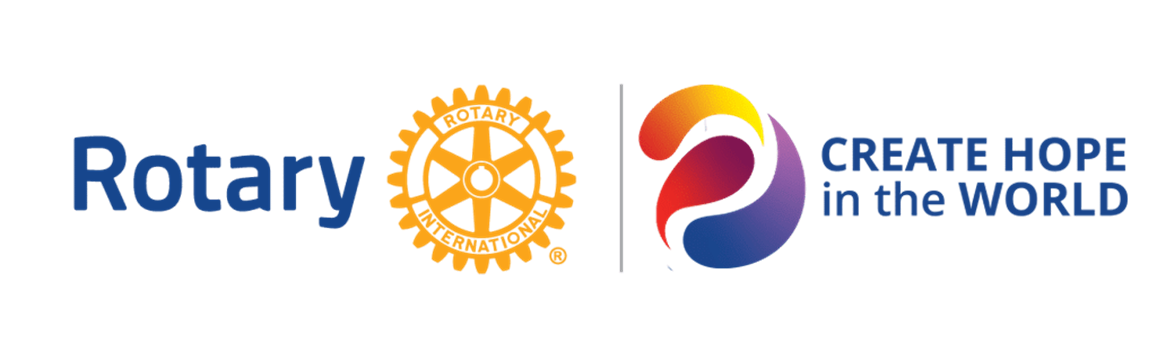 Saving Mothers and Children
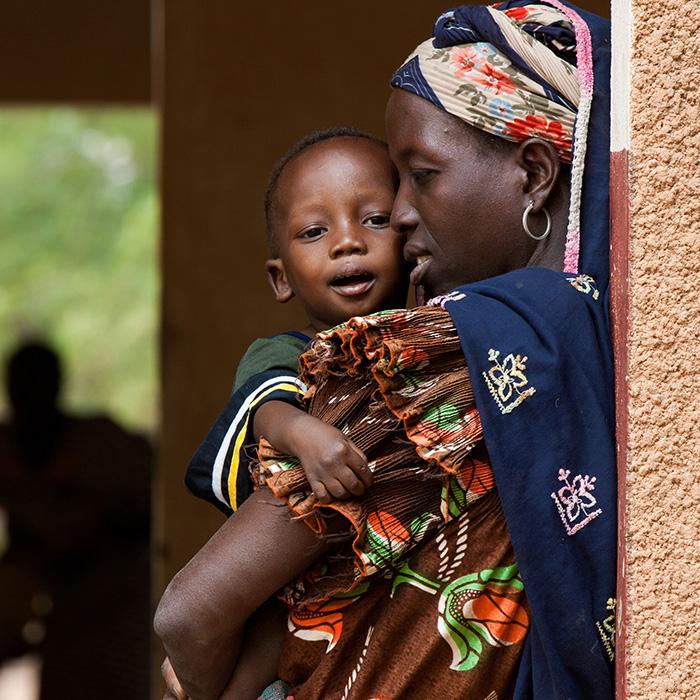 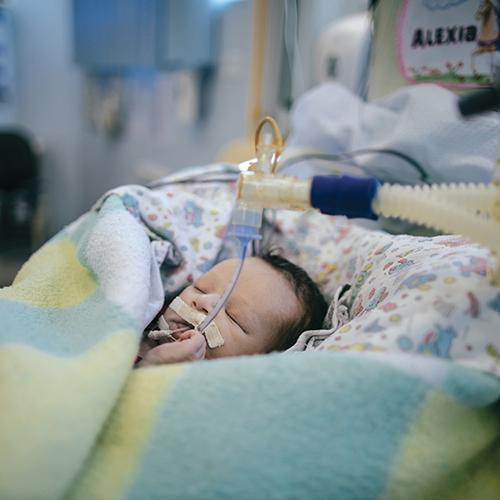 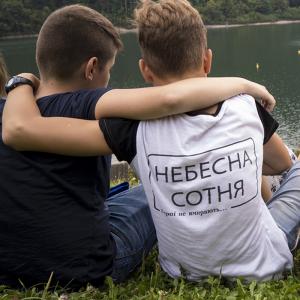 6 Million Children Under The Age Of Five Die Each Year Because Of Malnutrition
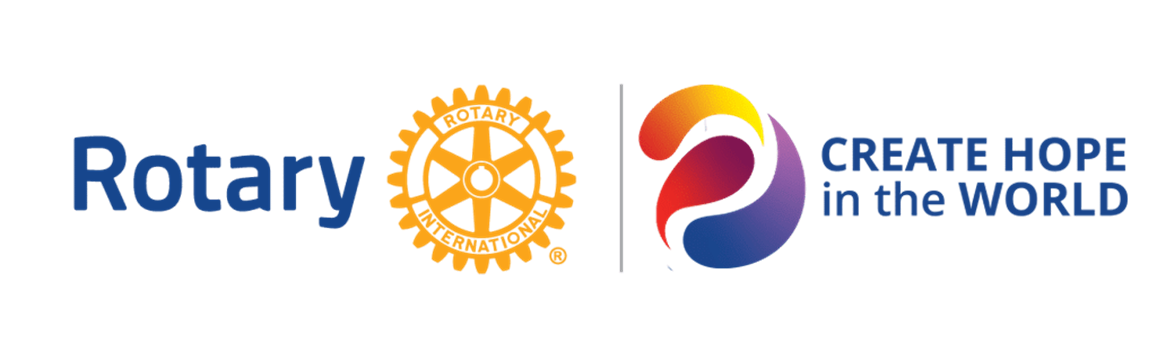 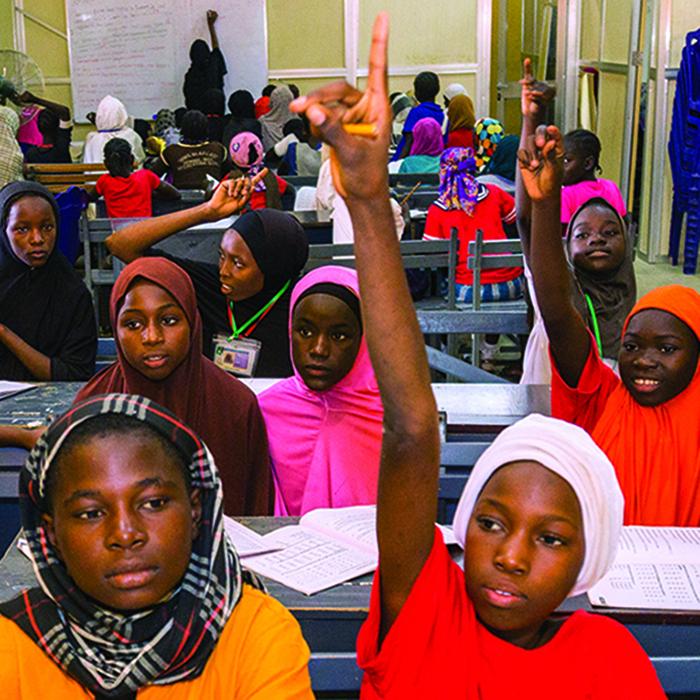 Supporting Education
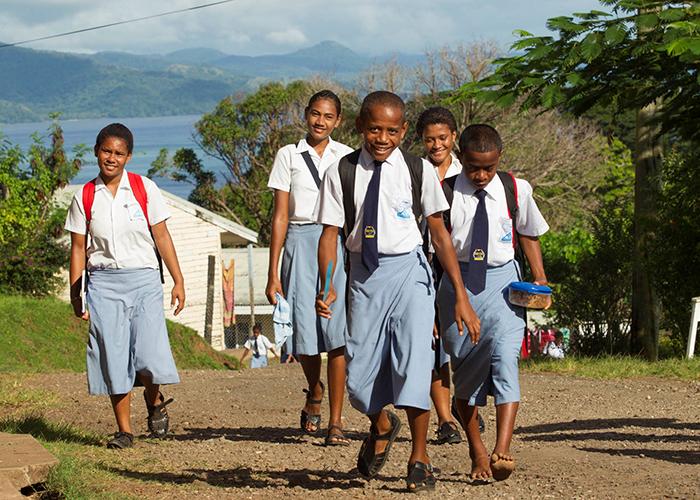 More than 775 million over the age of 15 are illiterate.
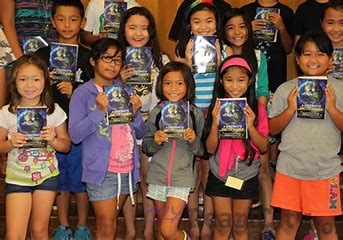 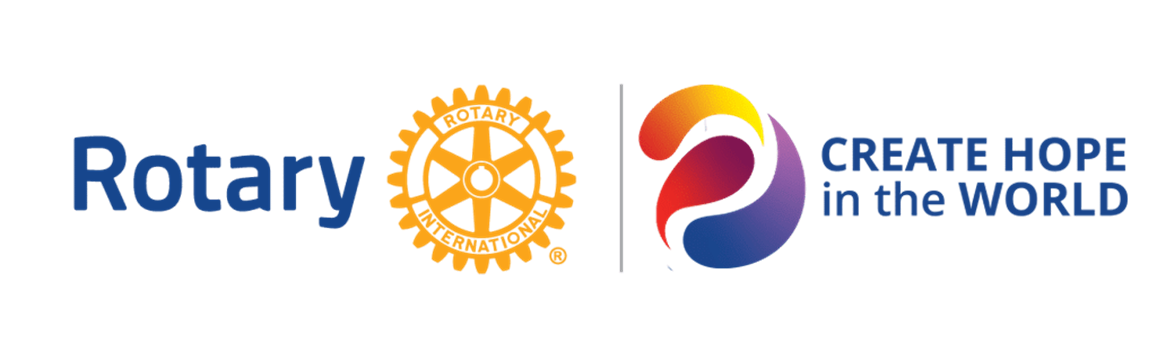 Growing Local Economies
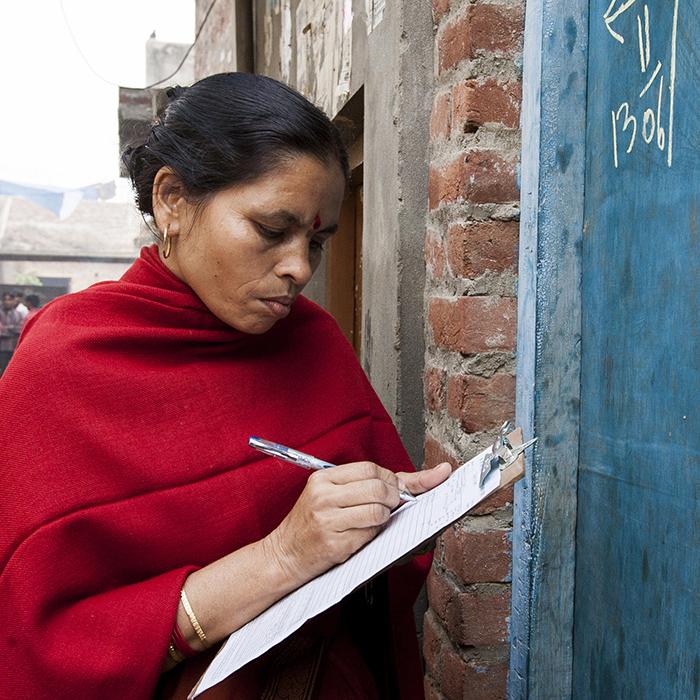 Nearly 800 million live on less than $1.90 a day.

Last year Rotary spent $9.2 million to grow local economies.
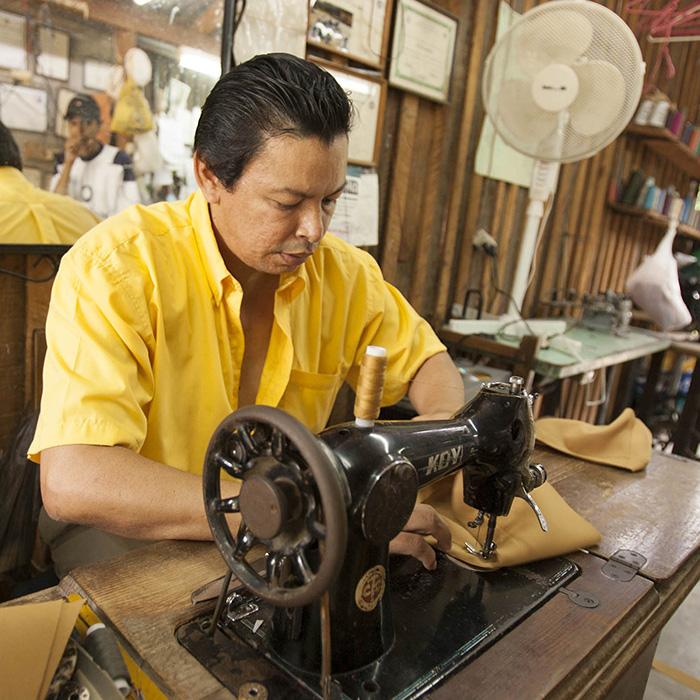 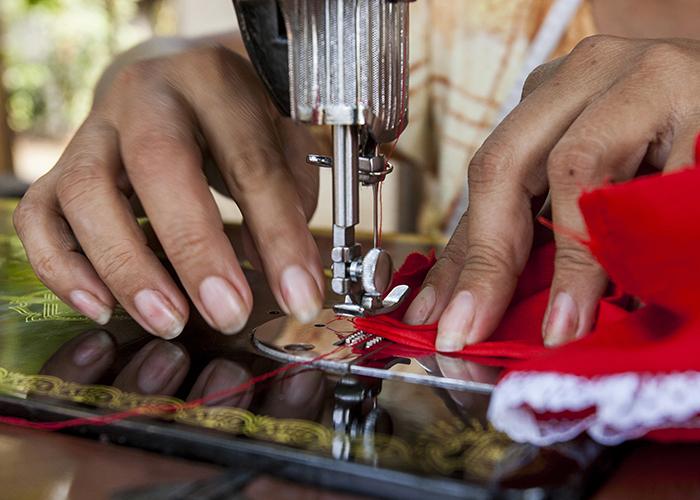 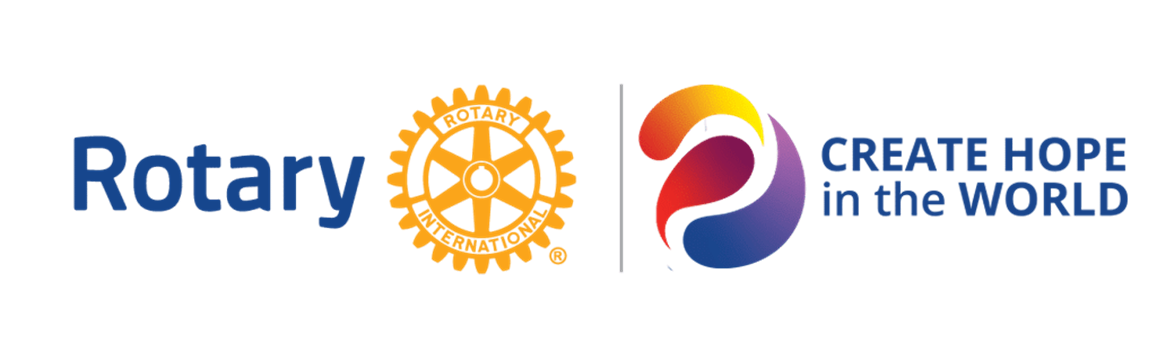 Supporting The Environment
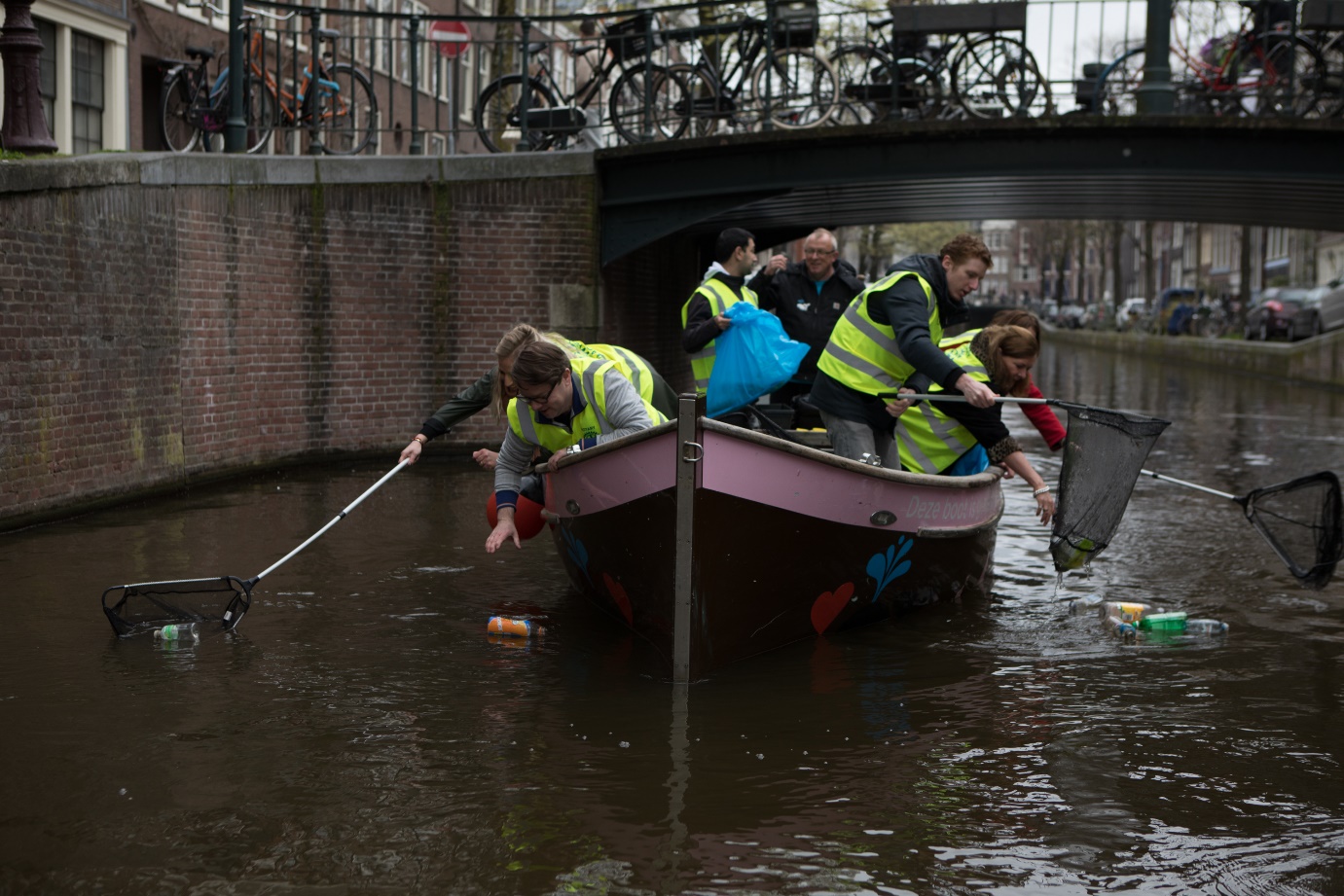 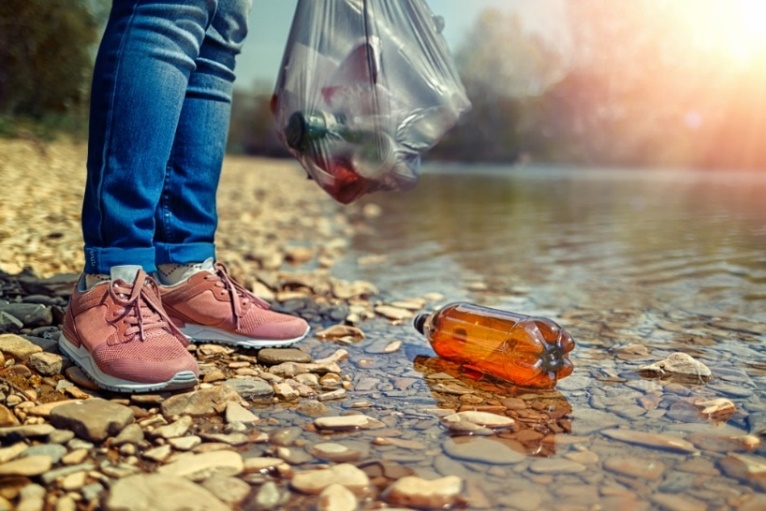 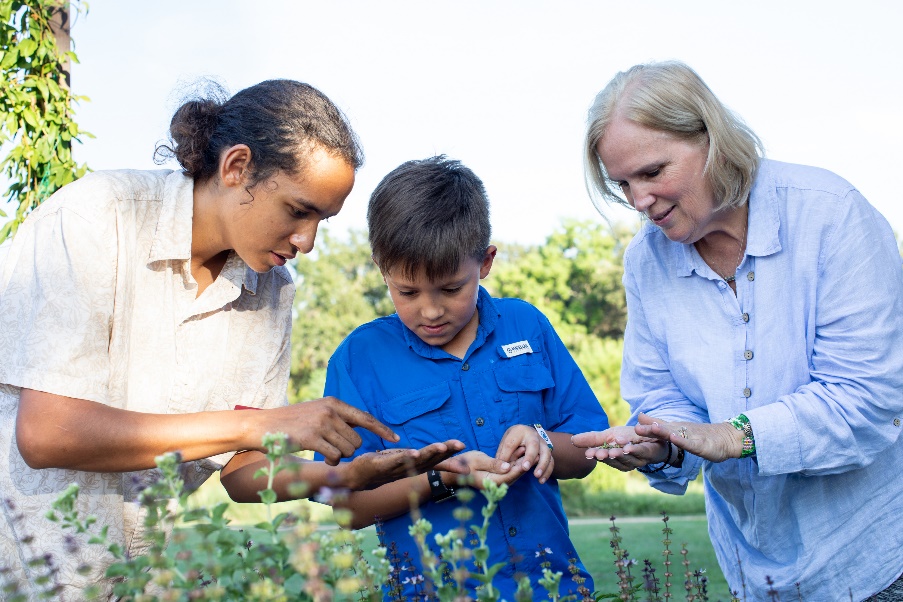 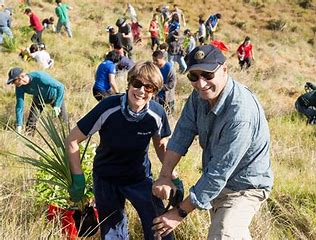 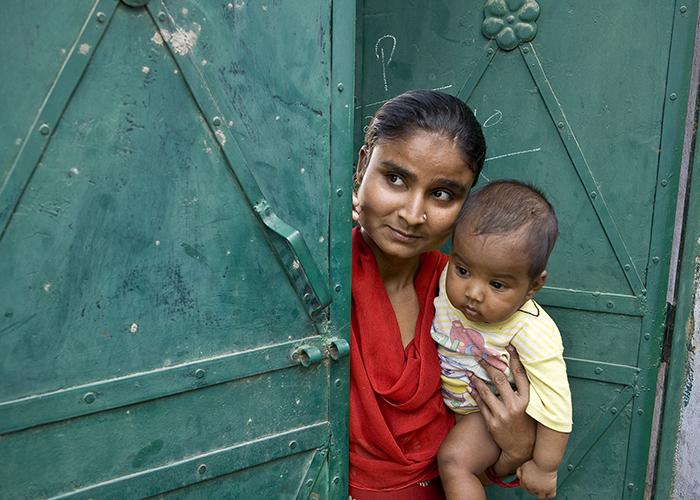 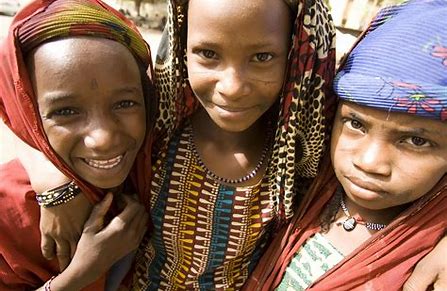 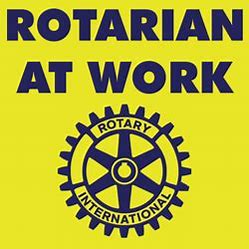 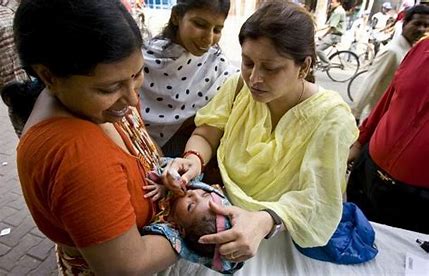 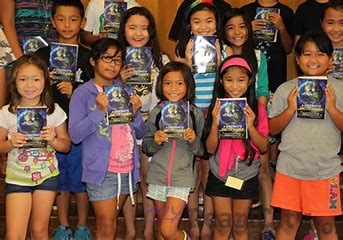 Rotary is easy to understand…
The Four Way Test (What we live by)

The Five Avenues of Service (How we serve)

The Seven Areas of Focus (Issues we address)
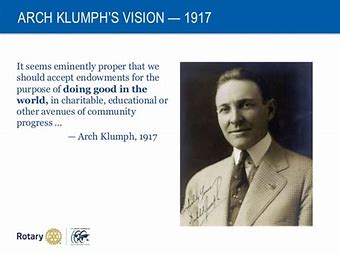 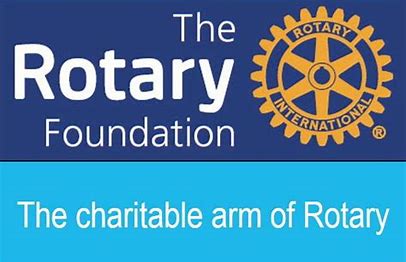 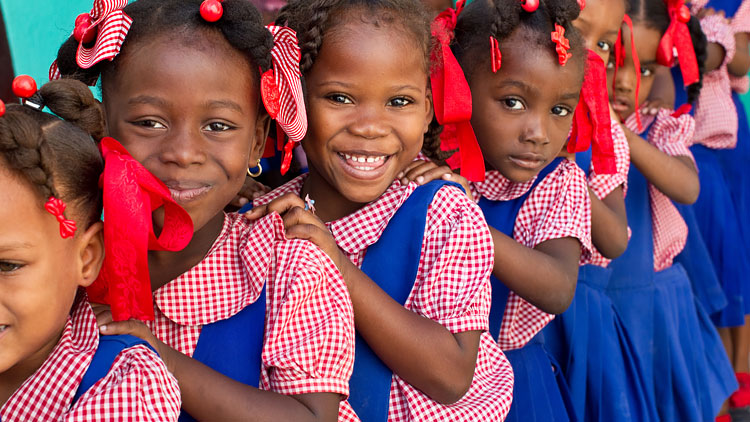 Since it was founded more than 100 years ago the Rotary Foundation has spent more than $4 billion on life-changing, sustainable projects.
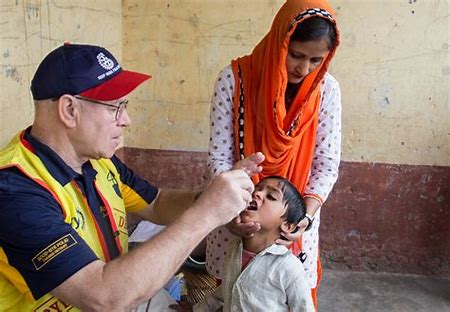 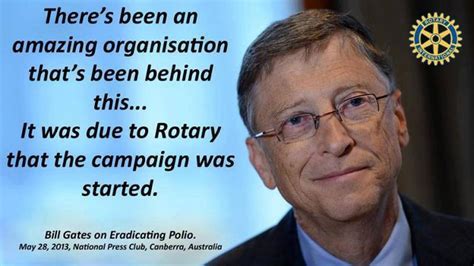 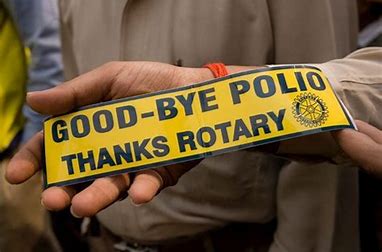 Over 2.5 billion children have been immunized against polio.

Rotarians have contributed $1.9 billion and countless volunteer hours.
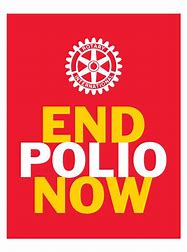 There has been a 99.9% reduction of polio cases worldwide.
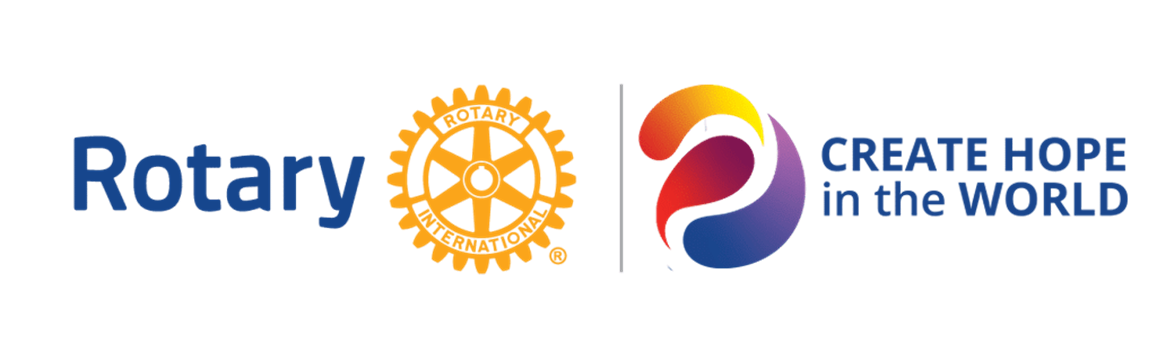 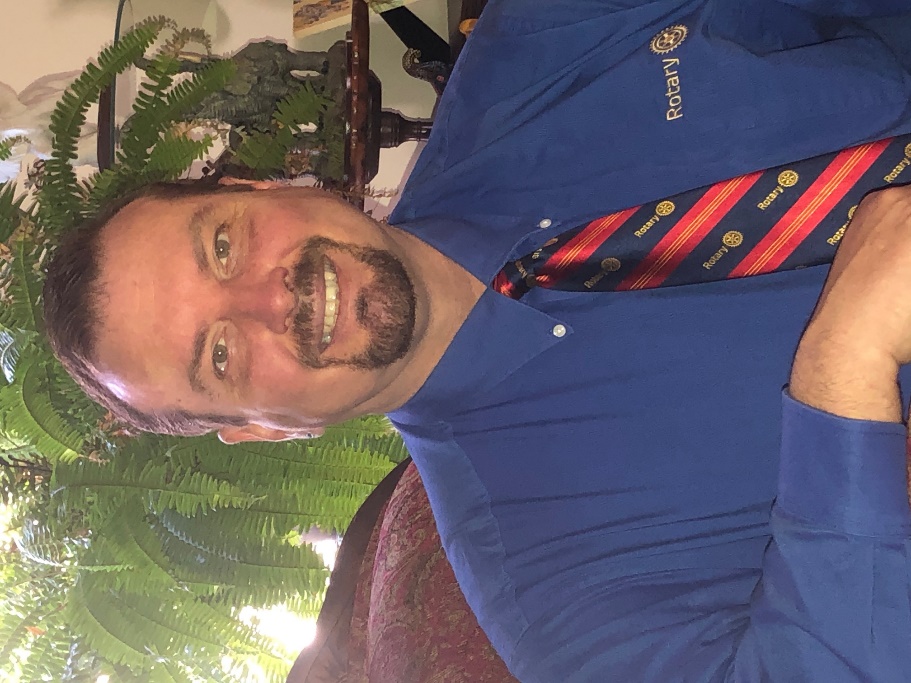 RI District 7360
63 Clubs
 2,100 Members
Central Pennsylvania
Western Maryland
Eastern West Virginia
2023-24  District Governor Herb Smith
Hagerstown Sunrise Rotary Club
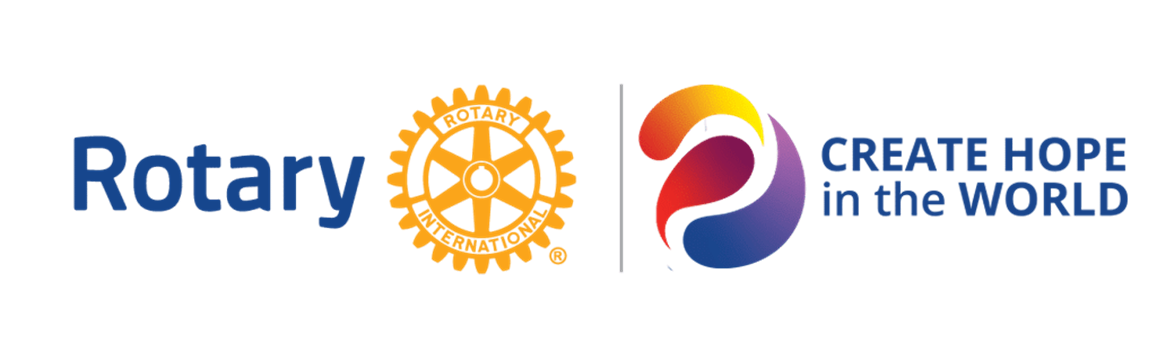 Your Club Name Here
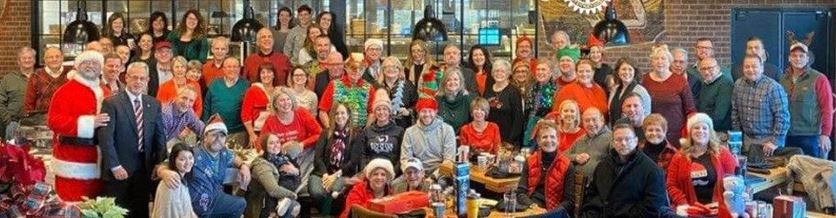 President –   ?  ?
~% Female
% Male
30’s to 80’s
Meeting Location gets placed here
F
U
N
D
R
A
I
S
I
N
G
P
R
O
J
E
C
T
S
SUPPORTING LOCAL ORGANIZATIONS
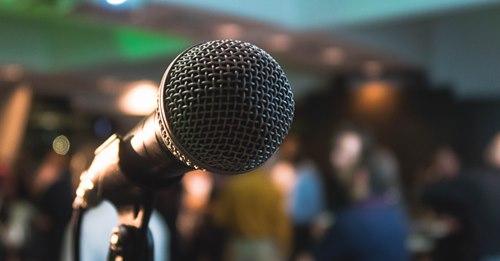 Great Speakers
Socials
Why Join Rotary?
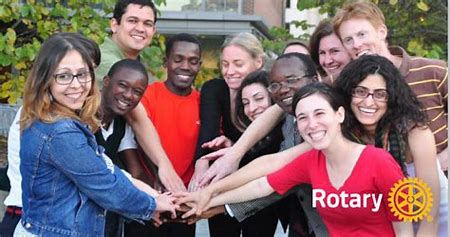 Friendship, camaraderie and fun

Give back to community

Be part of something larger than yourself

Professional networking

Leadership training

Personal growth and recognition

…..to name just a few of the reasons millions of people around the globe have joined Rotary for 117 years.
(February 23, 1905)
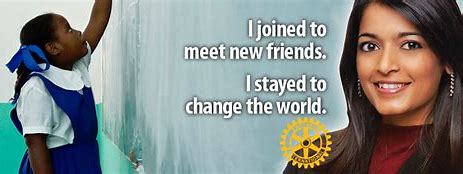 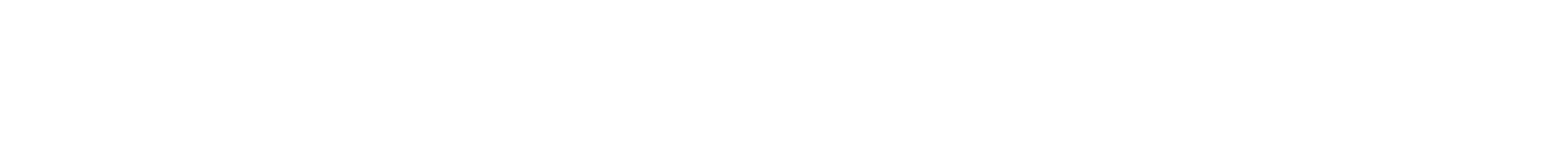 What are the benefits of joining Rotary
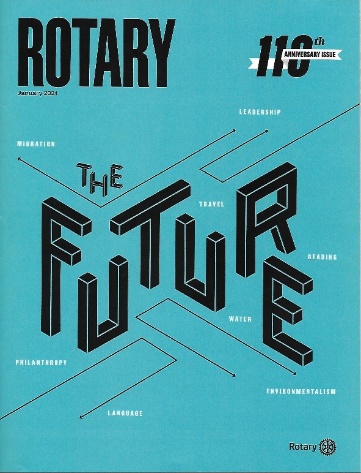 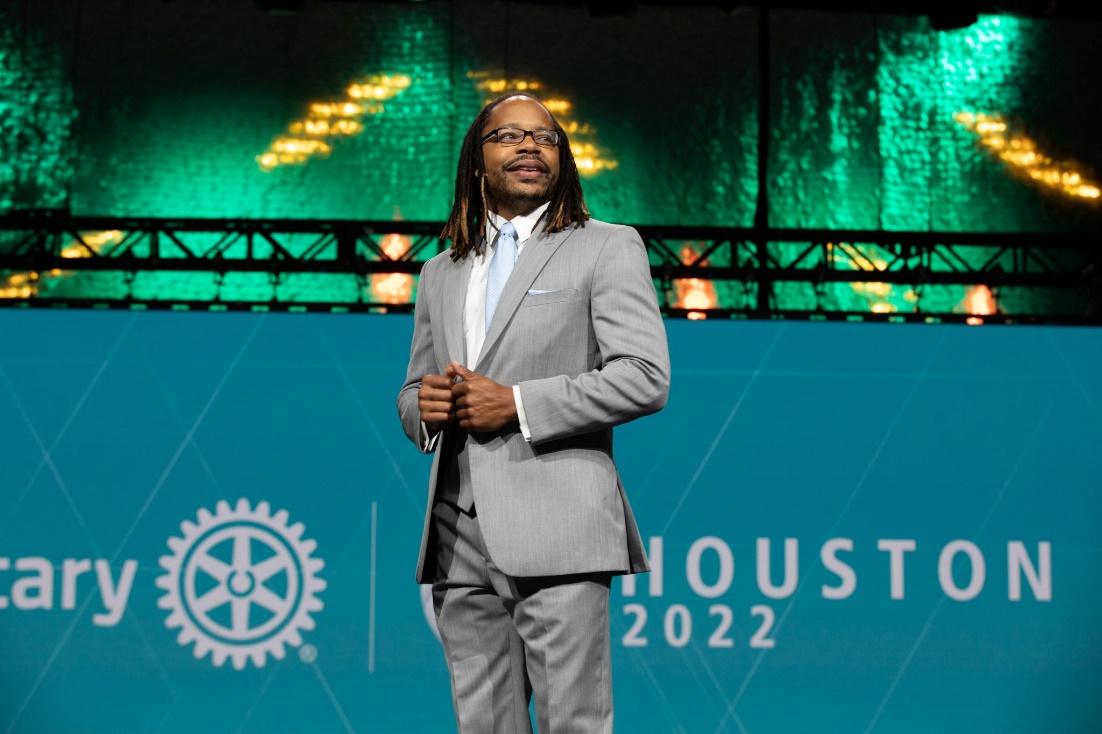 Fellowship & life-long friendships

Network & business development

Leadership opportunities

Mentors to assist with professional development

Give back to the community

Be part of something bigger than self

The Rotary Magazine

Travel opportunities
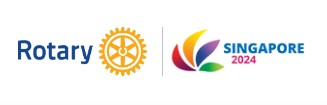 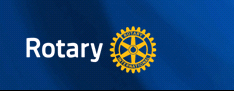 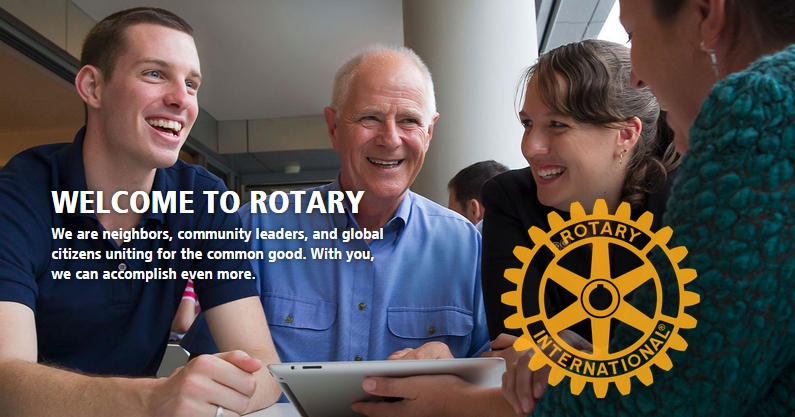 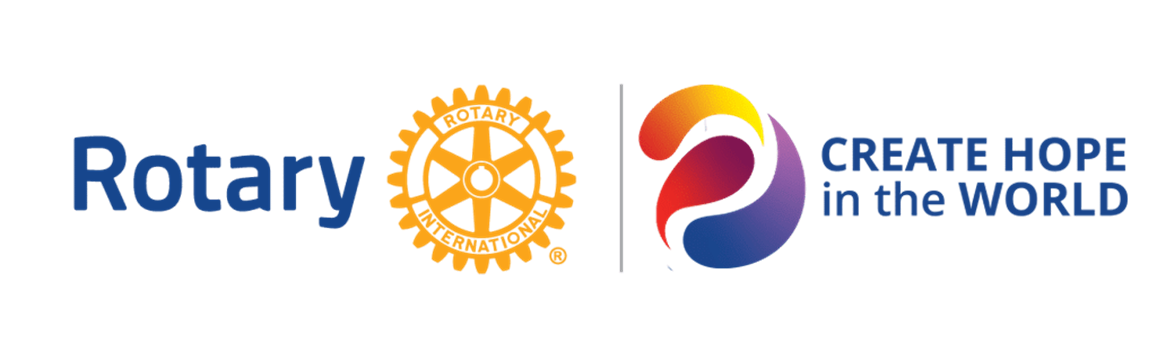 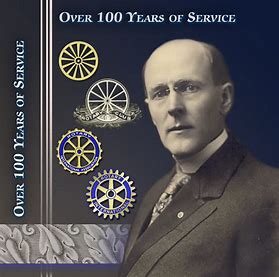 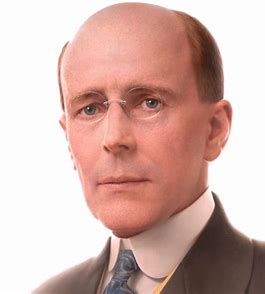 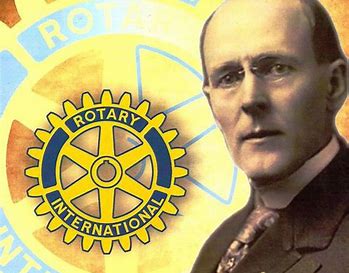 “If you have the love of your fellow men in your heart, my friend, you are a potential Rotarian.”
Paul Harris who organized the first Rotary Club in 1905
Thanks for your interest in Rotary
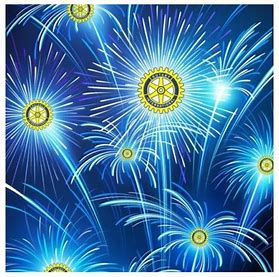 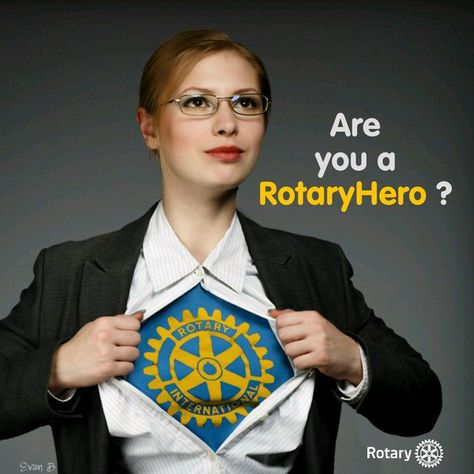 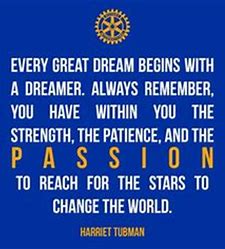 You Too Can Be A Rotary Hero!
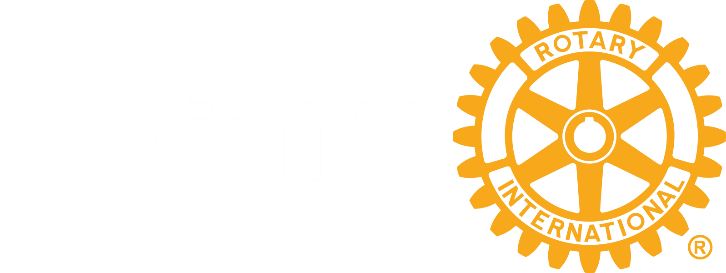